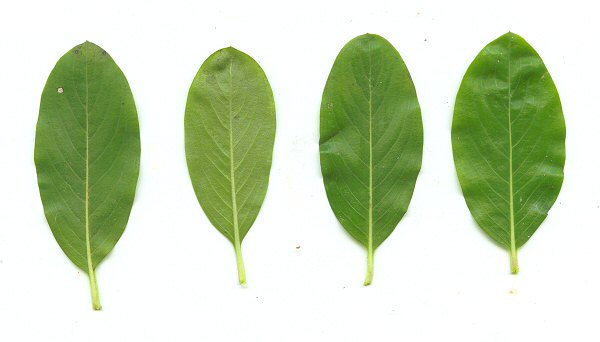 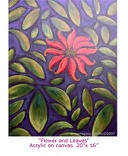 I can create different textures.
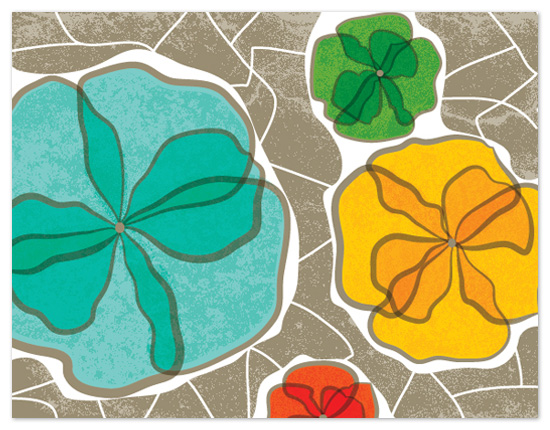 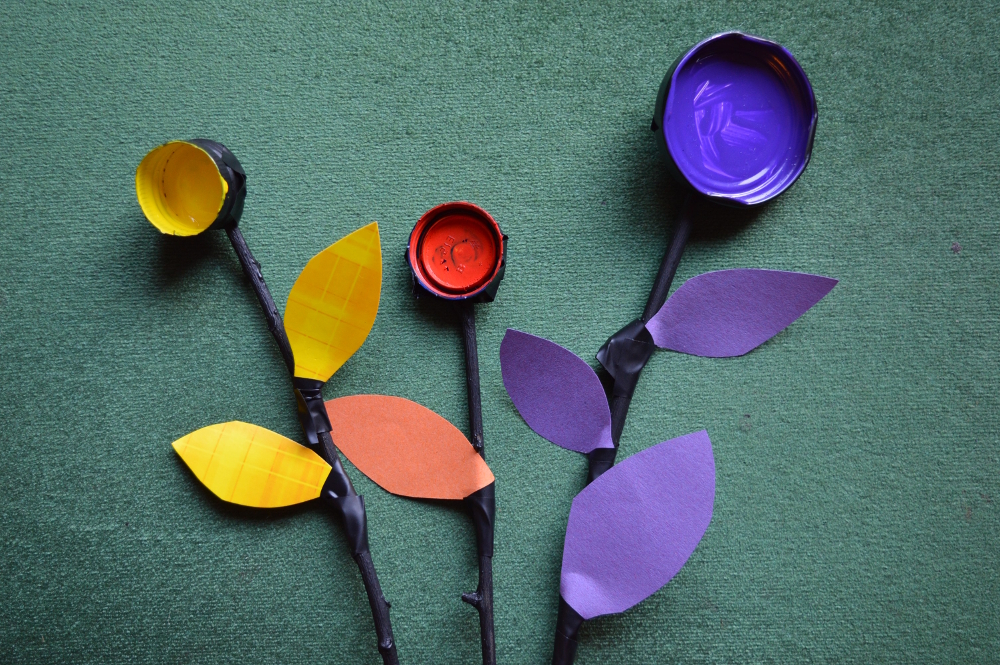 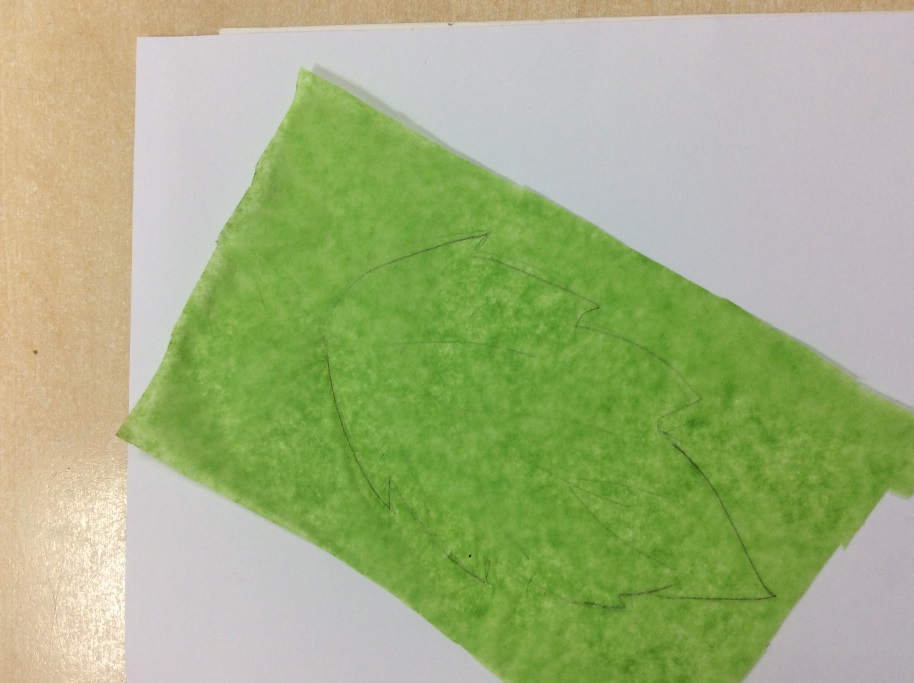 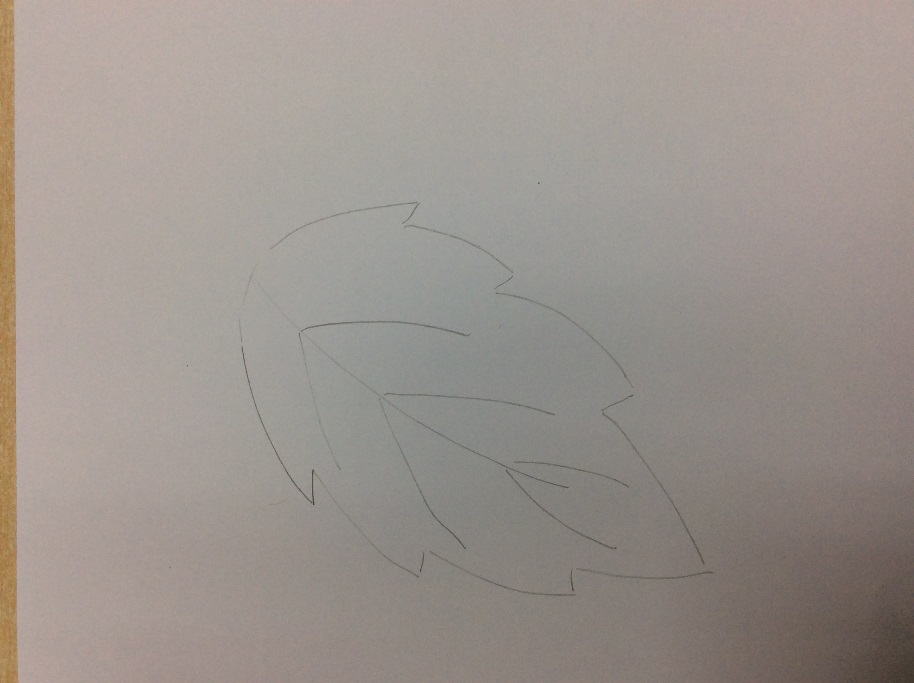 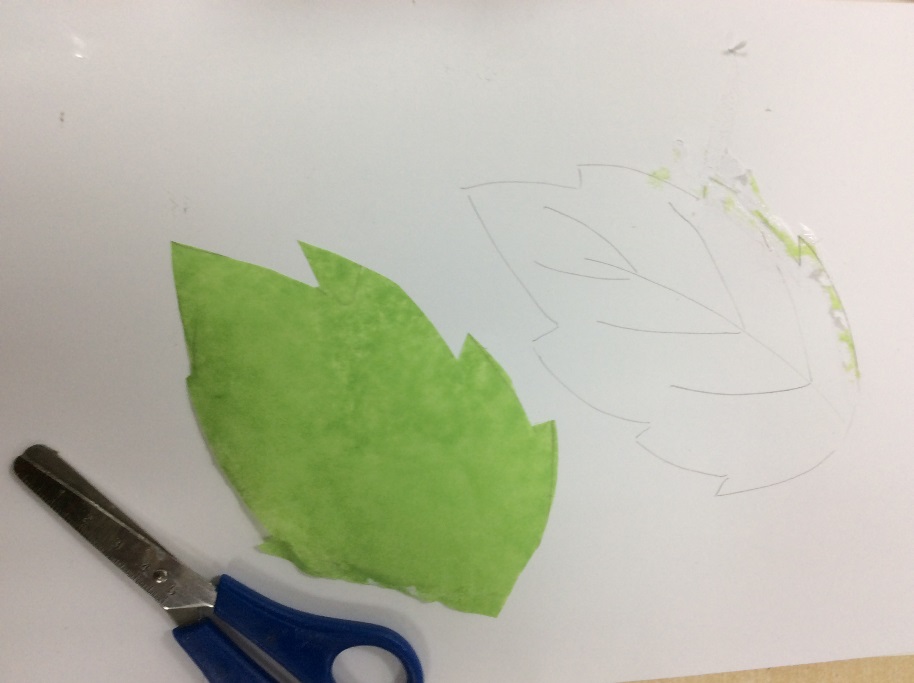 STEP 2
TRACE YOUR LEAF
REMEMBER TO LEAVE IT A BIT BIGGER THAN YOUR DRAWING
STEP 1
DRAW YOUR LEAF
STEP 3
CUT IT OUT
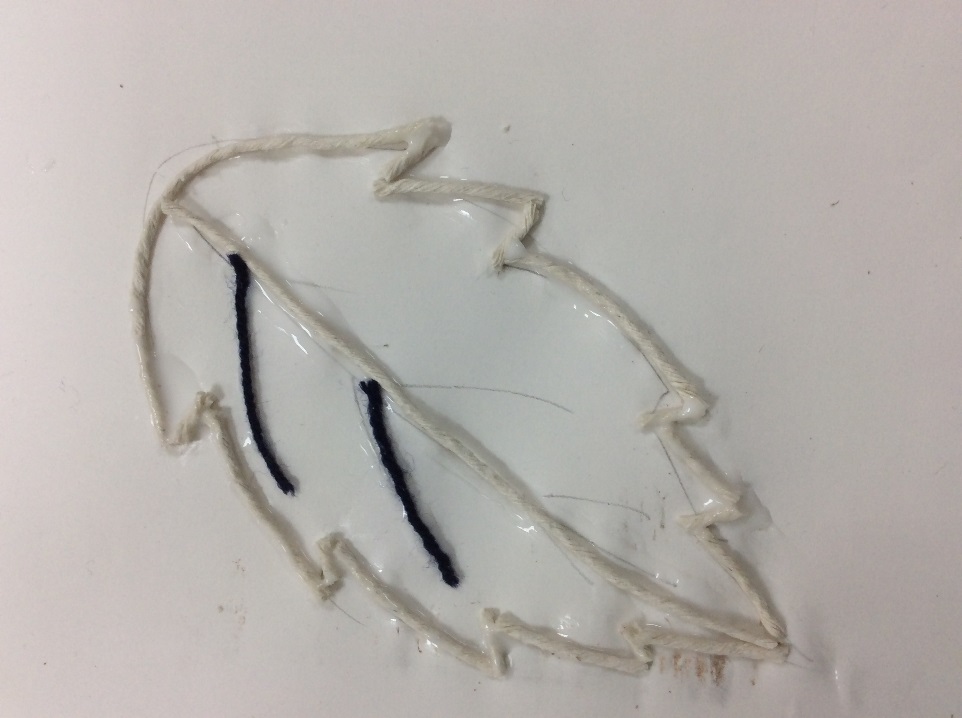 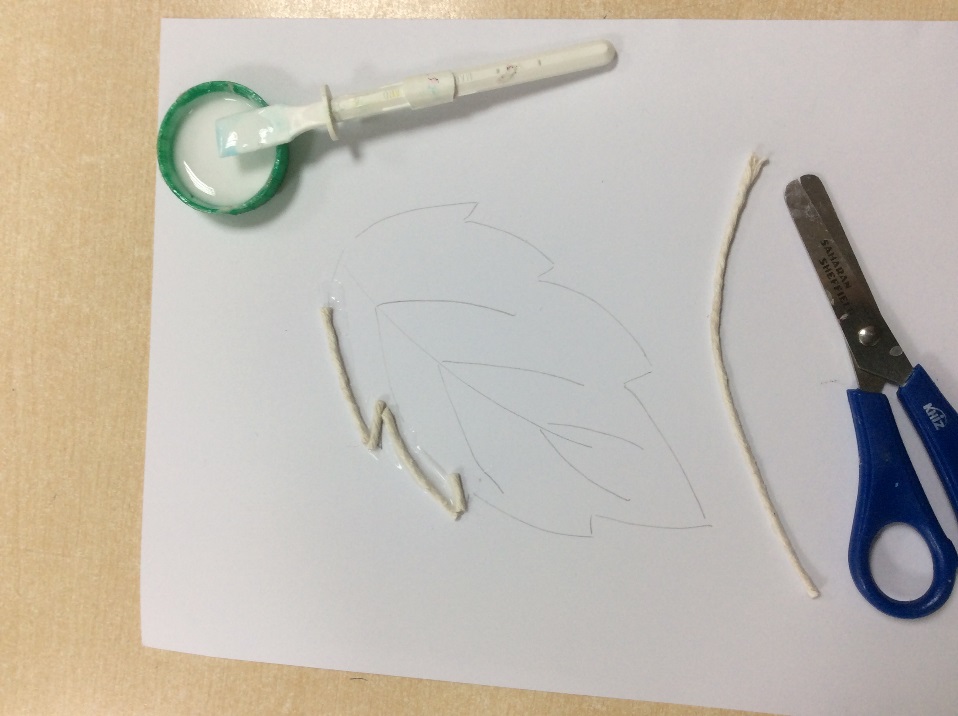 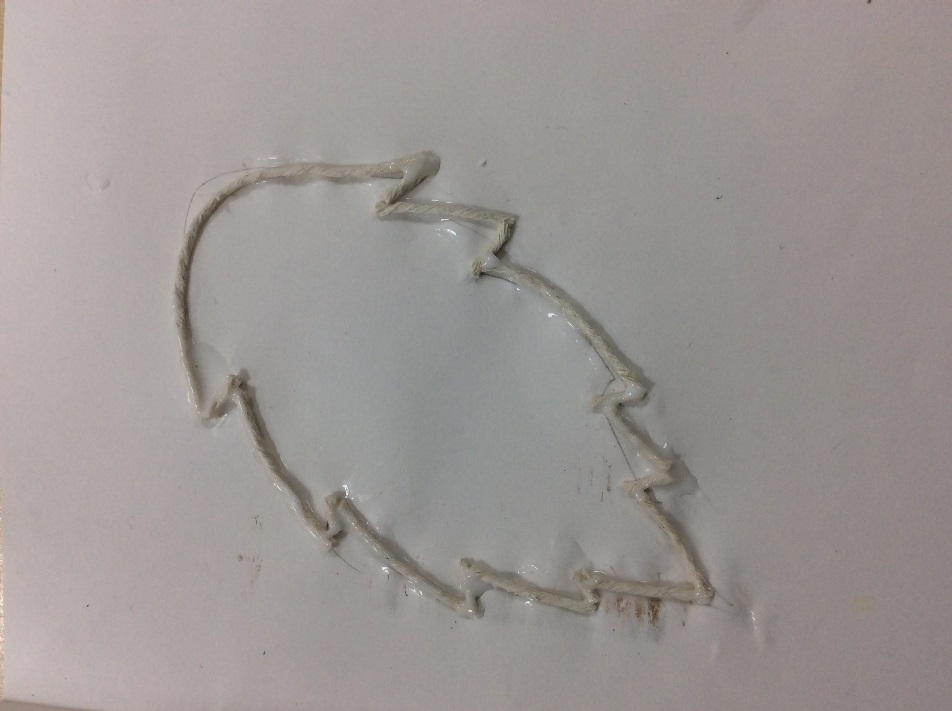 STEP 5
KEEP GOING UNTIL YOU HAVE BEEN ALL THE WAY AROUND
STEP 4
USE STRING AND GLUE TO MAKE THE EDGE
STEP 6
USE A DIFFERENT STRING TO MAKE THE VEINS
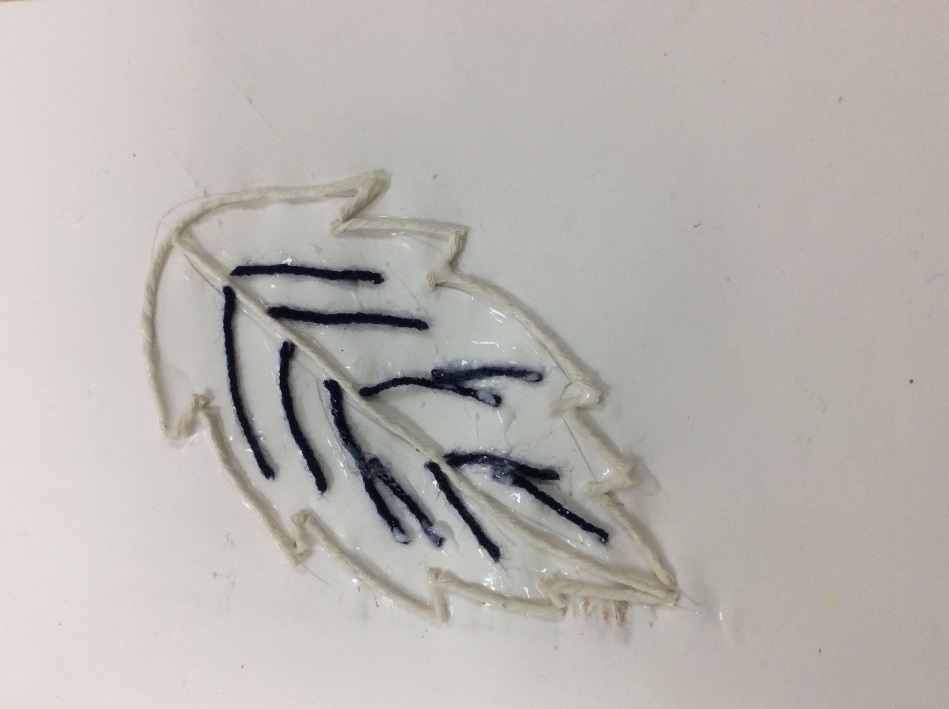 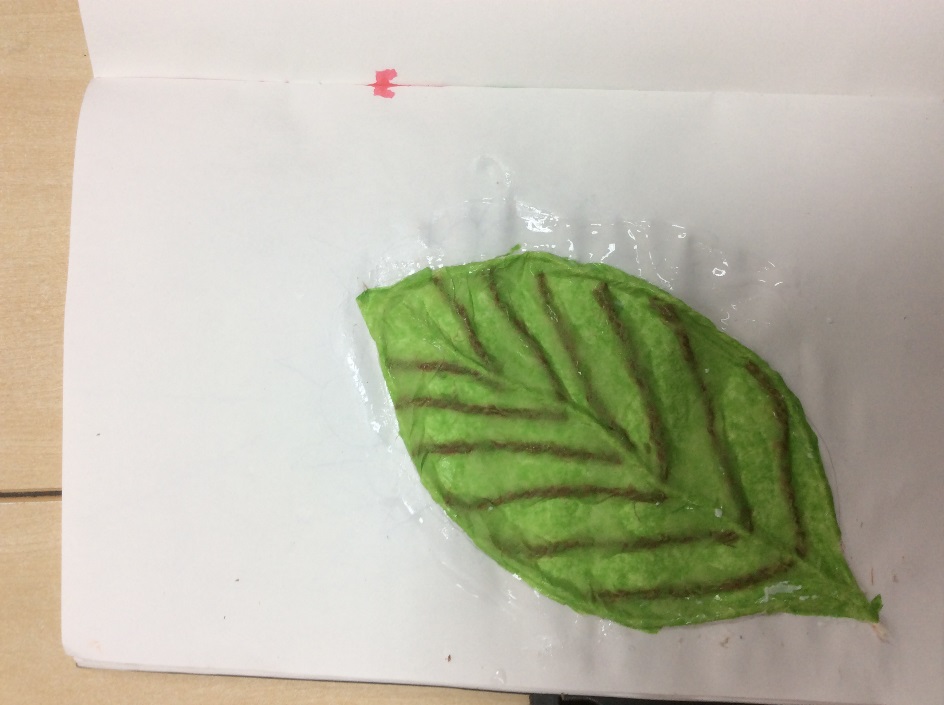 STEP 8
PUT YOUR TISSUE LEAF ON TOP. USE GLUE TO STICK IT ALL DOWN!
STEP 7
KEEP GOING UNTIL YOU HAVE FINISHED ALL THE VEINS